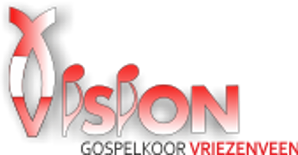 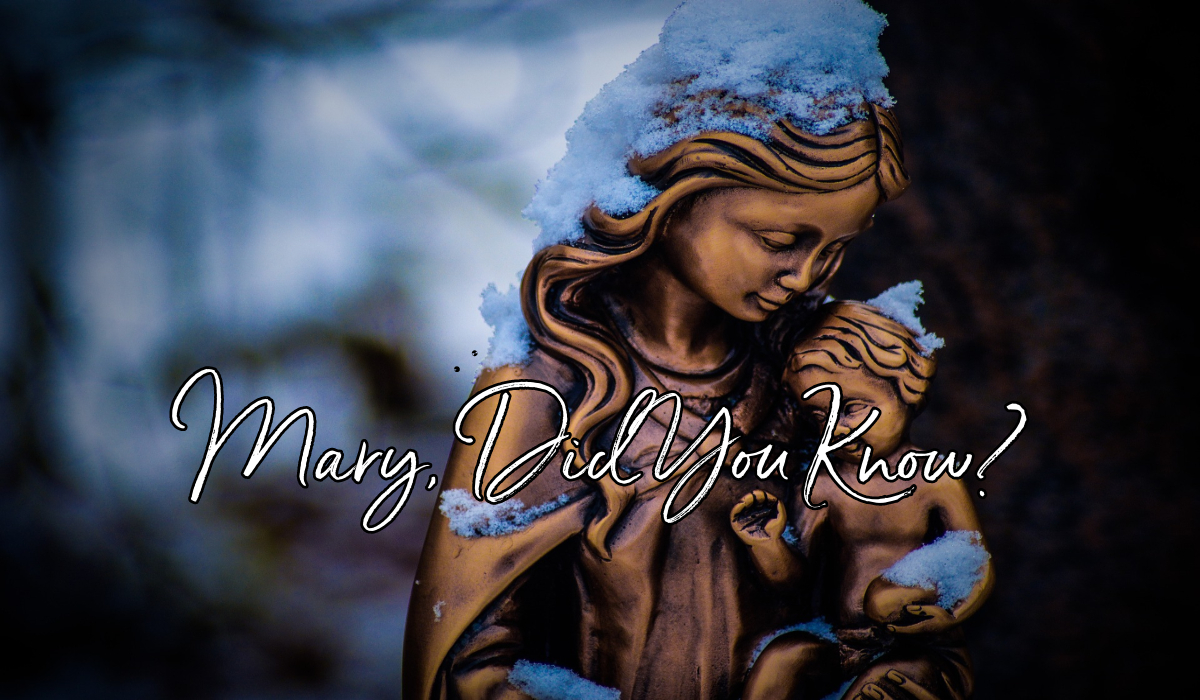 Mary did you know
Mary did you know that your baby boy
  would some day walk on water
  Mary did you know that your baby boy
  would save our sons and daughters
Maria, wist je dat jouw Zoon op water zou lopen en ons allemaal zou redden?
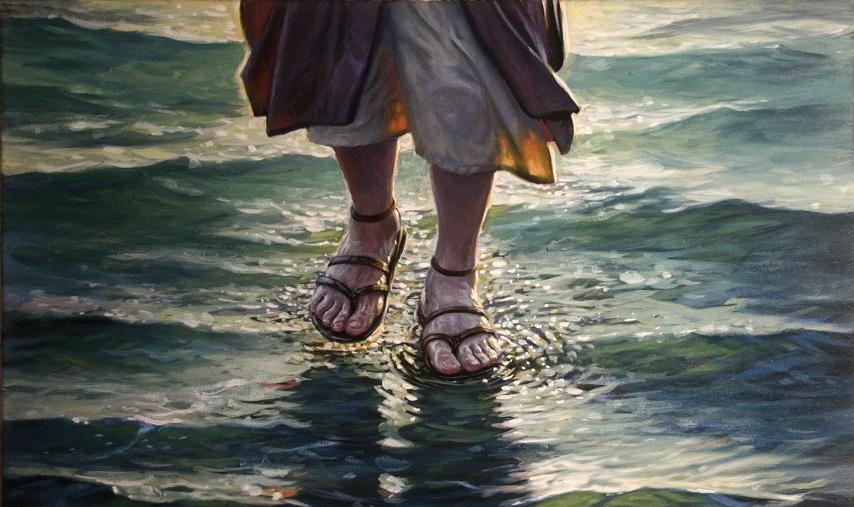 Did you know that your baby boy
  has come to make you new
  This Child that you delivered
  will soon deliver you
Wist je dat jouw Zoon is gekomen om ons te helpen? Dit Kind dat jij ter wereld bracht, wil jou herboren laten worden.
Mary did you know that your baby boy
  will give sight to a blind man
  Mary did you know that your baby boy
  will calm a storm with His hand
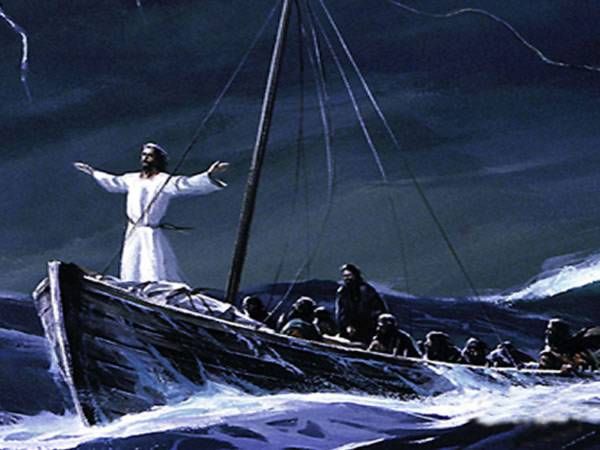 Maria, wist je dat jouw Zoon de blinden zou laten zien en dat Hij de storm zou kalmeren?
Did you know 
  that your baby boy
  has walked where angels trod
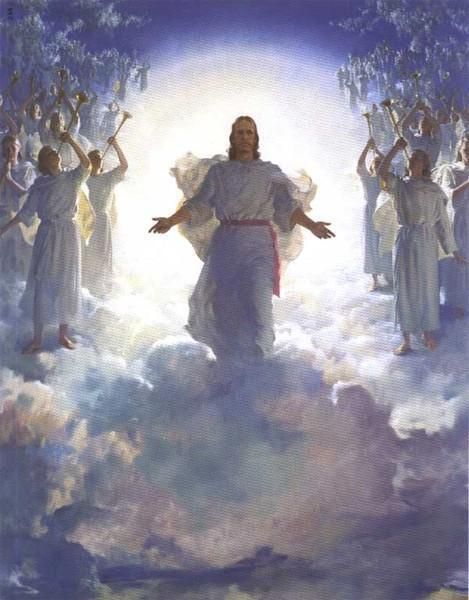 Wist je dat jouw Zoon liep waar engelen waren?
And when you kissed your little baby
  you kissed the face of God

  Mary did you know?
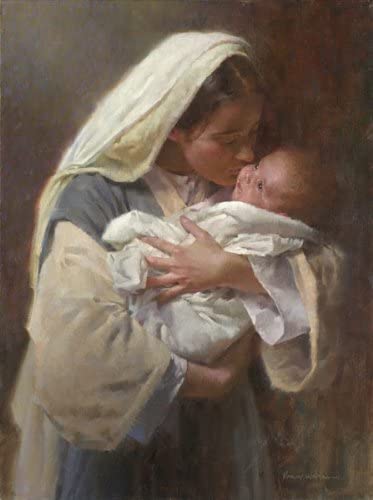 En als jij je baby kust
kus je het gezicht van God

Wist je dat Maria?
The blind will see
  the deaf will hear
  the dead will live again
Blinden zullen zien
doven zullen horen
doden zullen opstaan
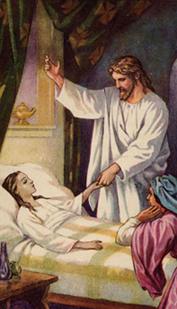 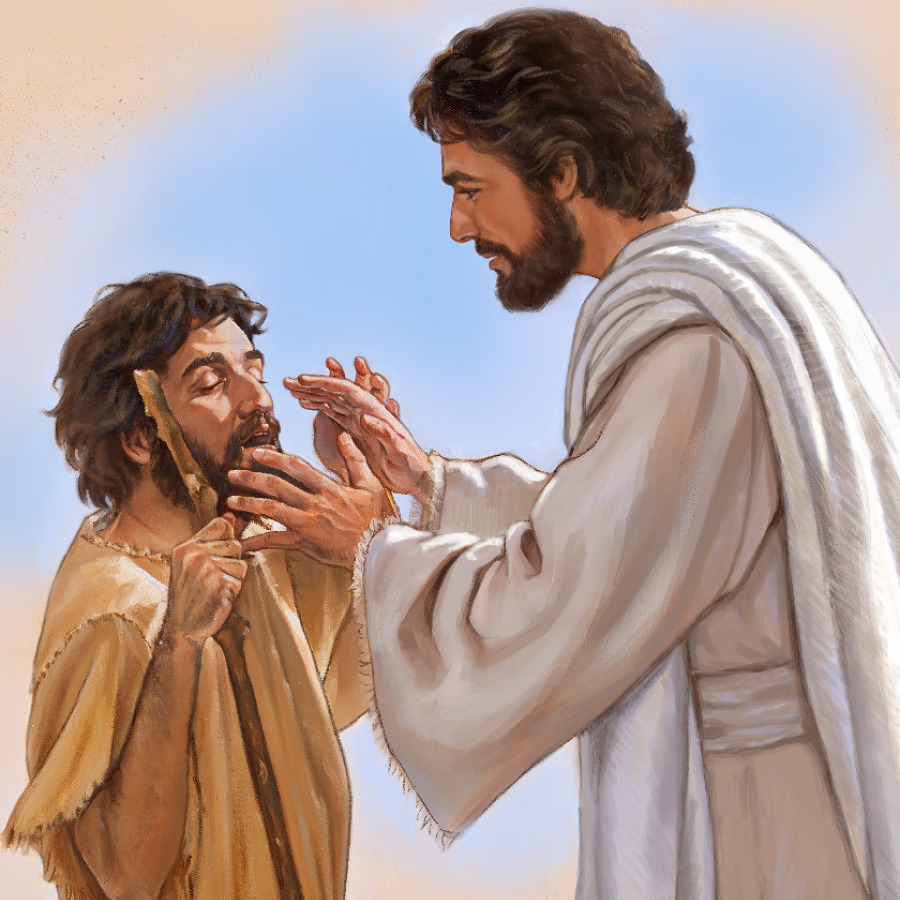 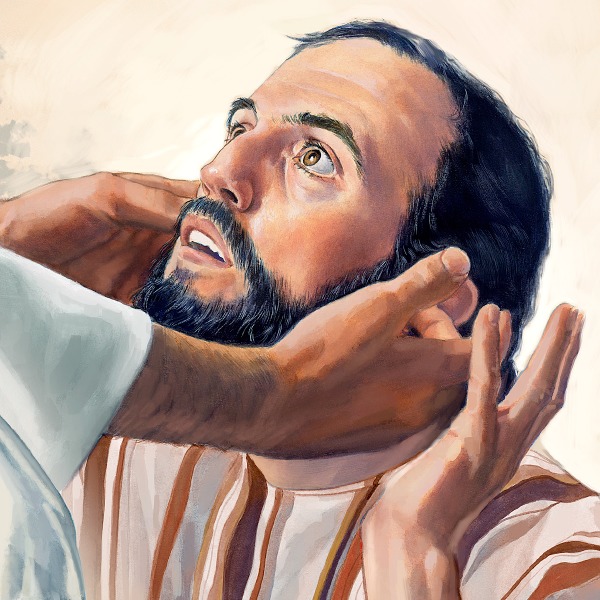 The lame will leap
  the dumb will speak
  the praises of the Lamb

  Mary did you know?
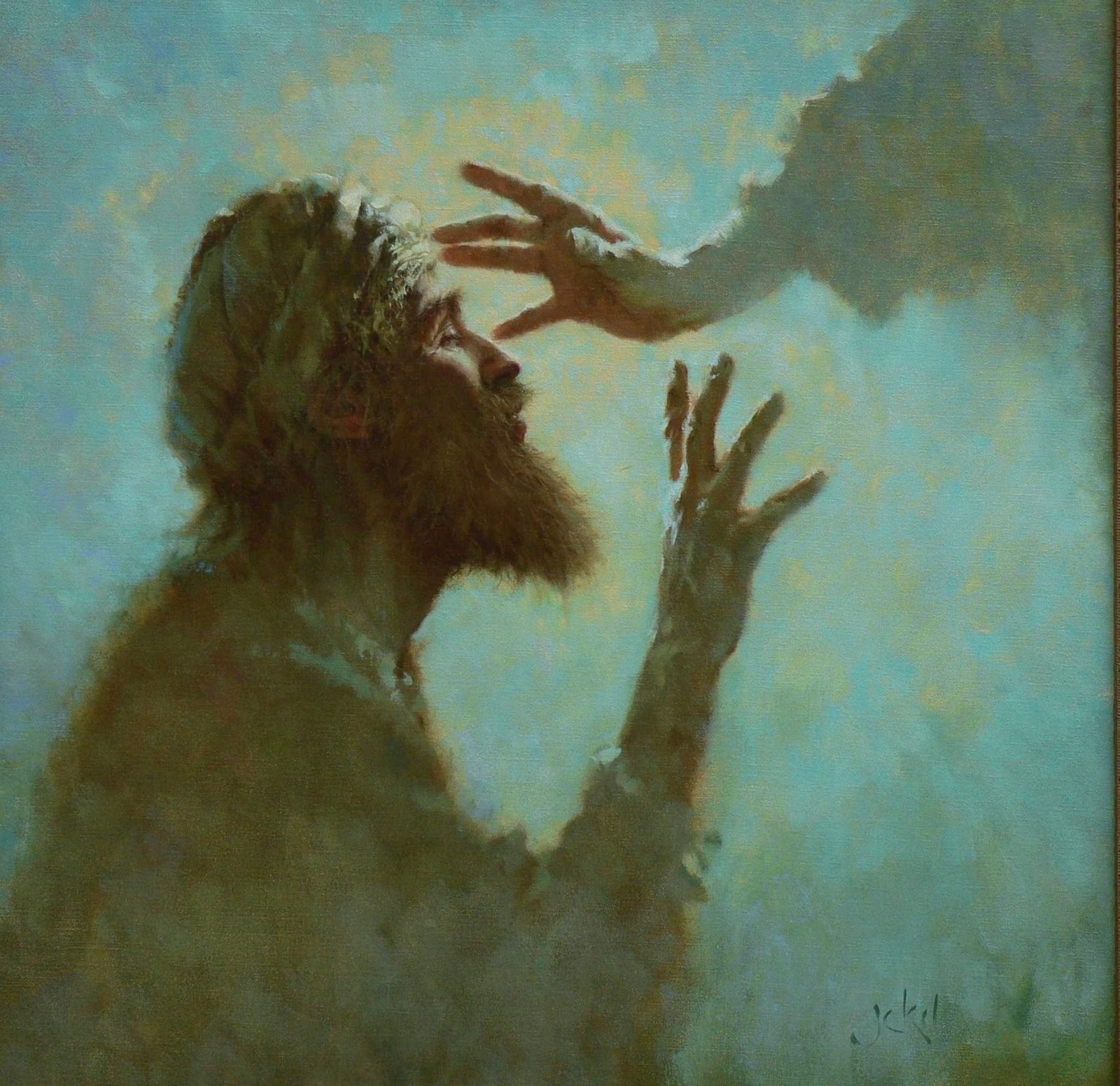 Verlamden zullen springen
stommen zullen spreken
Mary did you know that your baby boy
  is Lord of all creation
  Mary did you know that your baby boy
  will one day rule the nation
Maria, wist je dat jouw Zoon de God zou zijn van alle schepselen en dat jouw Zoon de wereld op een dag zou regeren?
Did you know 
  that your baby boy
  was Heaven’s perfect Lamb
Wist je dat jouw Zoon Hemels perfecte Lam zou zijn?
And this sleeping Child you’re holding
  He is the great I AM!

  Mary did you know
  this is the Son of God
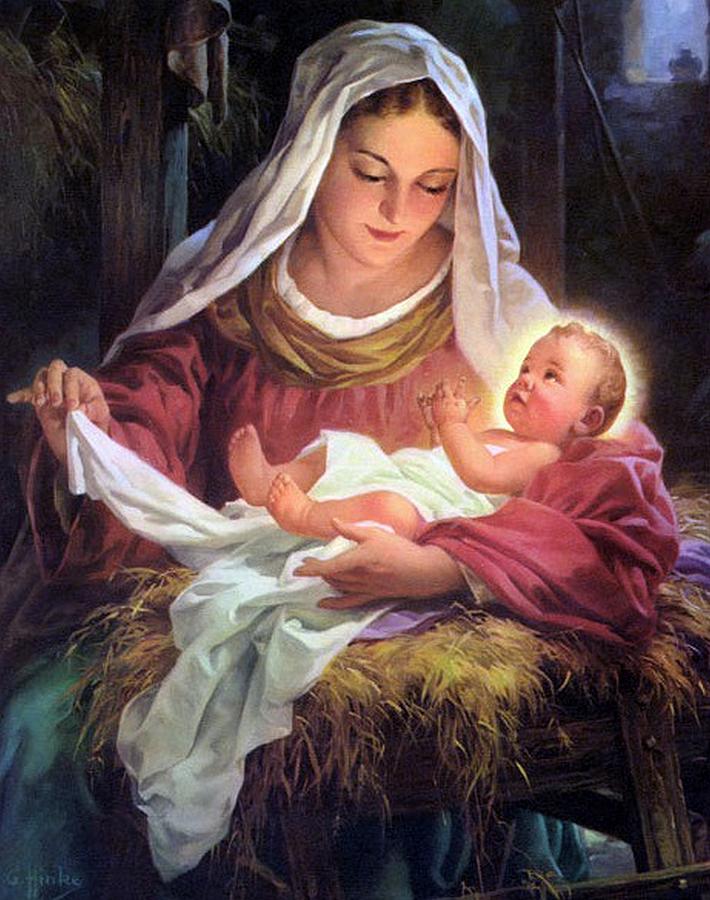 Het Kindje dat je vast houdt is de Zoon van God!
Wist je dat Maria?
*